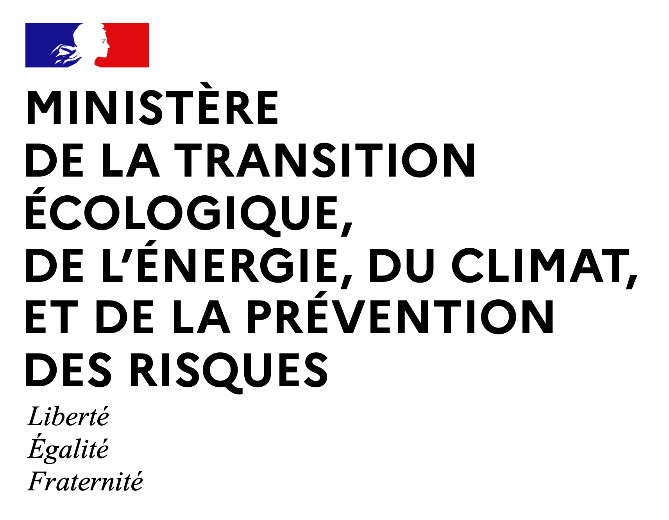 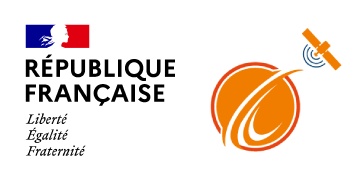 Atelier pour l’école primaire « Des étoiles aux océans » :
Cet atelier a été réalisé dans le cadre du plan d’applications satellitaires 2023-2027 et répond aux objectifs de l’axe 5 « Un savoir partagé avec le grand public et les enseignants ». 
Pour en savoir plus
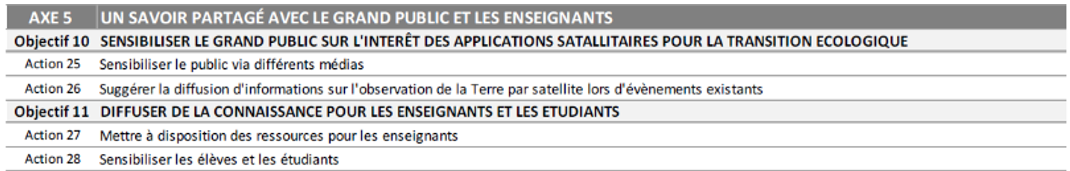 Production : Commissariat Général au Développement Durable (CGDD)
Romy Abou-Jaoudé, ambassadrice des données satellitaires - service civique
Audrey Pellet, chargée de mission Applications satellitaires
Contributions : 
Corinne Copin, animatrice du collectif Génération Mer (DGAMPA)
Aurélie Chamiot Prieur, chargée de mission Océan (CGDD)
Partie 1 de l’atelier CM1-CM2
“des étoiles aux oceans”
DES ÉTOILES AUX OCÉANS
Comment les satellites surveillent nos océans ?
Vue d’artiste du satellite SWOT © CNES/ill./DUCROS David, 2022
pôle Nord
Arctique
Atlantique
France
Pacifique
Antarctique
Antarctique / Austral
pôle Sud
Indien
Spilhaus Stereographic c Tobias Jung
https://map-projections.net/single-view/spilhaus-stereographic
Les océans forment tous ensemble un écosystème uni, ils sont tous
reliés !
Spilhaus Stereographic c Tobias Jung
https://map-projections.net/single-view/spilhaus-stereographic
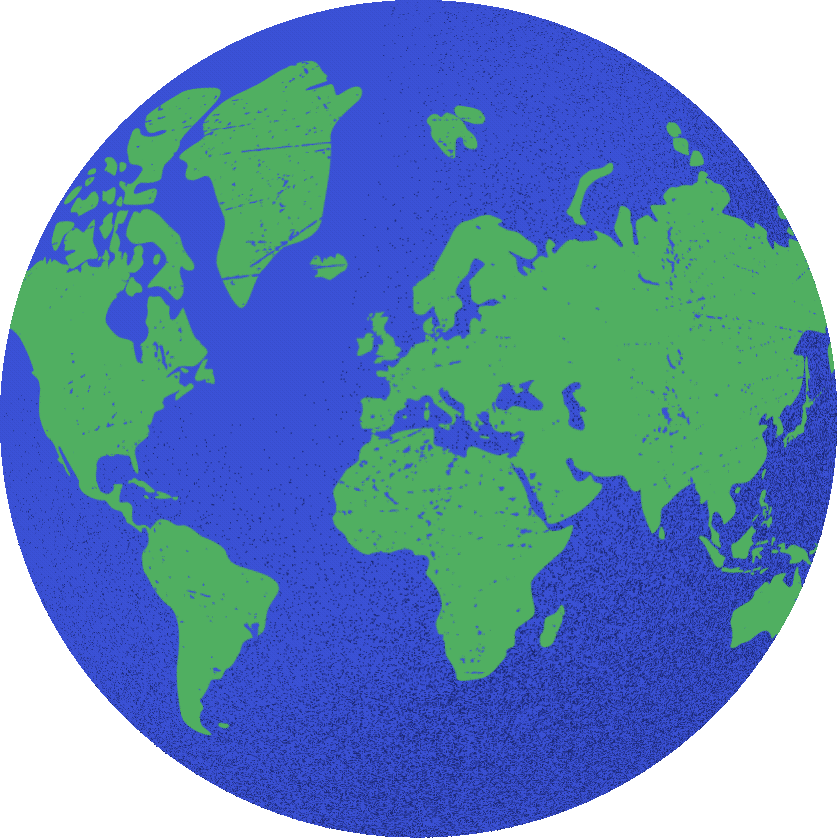 Orbite/trajectoire de la Terre
Jouons !
Voir partie 2 de l’atelier CM1-CM2  “des étoiles aux oceans”
Commissariat général au développement durable (CGDD)